Super resolution model to transform historical Landsat imagery to 3 m resolution
     Kyzivat, E.D., & Smith, L.C. (2023), GIScience & Remote Sensing, doi:10.1080/15481603.2023.2207288
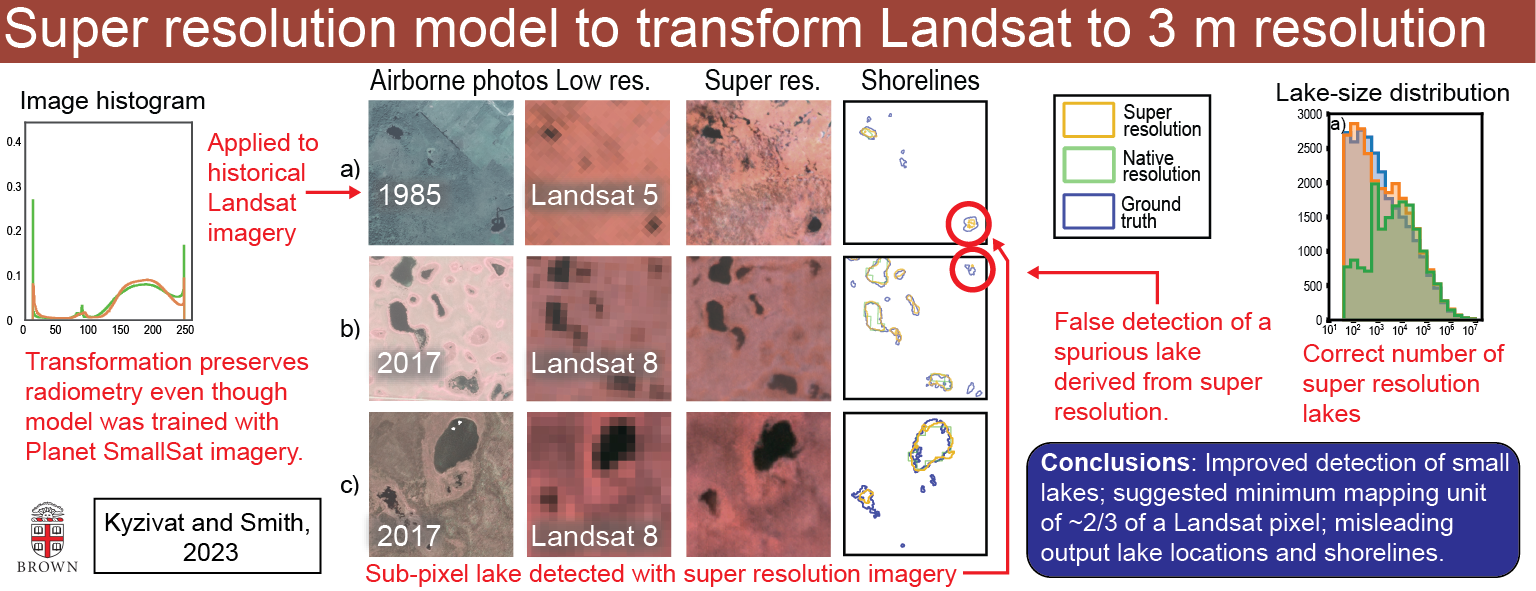 Background
Landsat is the longest-running environmental satellite program, yet its sustained 30 m resolution prohibits the detection of small water bodies.
Analysis
Transformed Landsat to 3 m resolution via super resolution (SR), a type of generative neural network.
Findings
SR slightly improves detection of water bodies as small as 500 m2 (~2/3 of a native Landsat pixel)
Only adds a small, statistically insignificant bias in radiometric values




Introduces “realistic-looking,” yet misleading errors in lake geolocation and shoreline details.
Total SR lake counts agree within a  remarkable +2.8% of ground truth if false detections are allowed and -55% if they are excluded.
Significance
One of first examples of Landsat 5 SR transformation.
This demonstration of retroactively generated 3 m imagery paves way for further SR land cover classification and small object detection.
Much work remains on ethical guidelines for the production, interpretation, and use of SR images.
[Speaker Notes: NASA resources and products used:
AirSWOT color-infrared camera dataset from ABoVE 2017 airborne campaign
Landsat Collection 2 and Planet imagery
FINESST and THP (SWOT) programs funded lead author’s dissertation, for which this was chapter 3

Paper abstract: Landsat is the longest-running environmental satellite program and has been used for surface water mapping since its launch in 1972. However, its sustained 30 m resolution since 1982 prohibits the detection of small water bodies, which are globally far more prevalent than large.  Remote sensing image resolution is increasingly being enhanced through single image super resolution (SR), a machine learning task typically performed by neural networks. Here, we show that a 10x SR model (Enhanced Super Resolution Generative Adversarial Network, or ESRGAN) trained entirely with Planet SmallSat imagery (3 m resolution) improves the detection of small and sub-pixel lakes in Landsat imagery (30 m) and produces images (3 m resolution) with preserved radiometric properties. We test the utility of these Landsat SR images for small lake detection by applying a simple water classification to SR and original Landsat imagery and comparing their lake counts, sizes and locations with independent, high-resolution water maps made from coincident airborne camera imagery. SR images appear realistic and have fewer missed detections (type II error) compared to low resolution (LR), but exhibit errors in lake location and shape, and yield increasing false detections (type I error) with decreasing lake size. Even so, lakes between ~500 and ~10,000 m2 in area are better detected with SR than with native-resolution Landsat 8 imagery. SR transformation achieves an F-1 score for water detection of 0.75 compared to 0.73 from native resolution Landsat. We conclude that SR enhancement improves detection of small lakes sized several Landsat pixels or less, with a minimum mapping unit (MMU) of ~ 2/3 of a Landsat pixel—a significant improvement from previous studies. We also apply the SR model to an historical Landsat 5 image and find similar performance gains, using an independent 1985 air photo map of 242 small Alaskan lakes.  This demonstration of retroactively generated 3 m imagery dating to 1985 has exciting applications beyond water detection and paves the way for further SR land cover classification and small object detection from the historical Landsat archive. However, we caution that the approach presented is suitable for landscape-scale inventories of lake counts and lake size distributions, but not for specific geolocational positions of individual lakes. Much work remains to be done surrounding technical and ethical guidelines for the creation, use, and dissemination of SR satellite imagery.

Citation:
Kyzivat, E. D., & Smith, Laurence. C. (2023). Contemporary and historical detection of small lakes using super resolution Landsat imagery: Promise and peril. GIScience & Remote Sensing, 60(1), 2207288. https://doi.org/10.1080/15481603.2023.2207288

Award Information: This work was funded by the NASA Terrestrial Hydrology Program (grant number 80NSSC20K0429) managed by Dr. Jared Entin and a Future Investigators in NASA Earth and Space Science and Technology (FINESST) fellowship managed by Dr. Allison Leidner (grant number 80NSSC19K1361).]
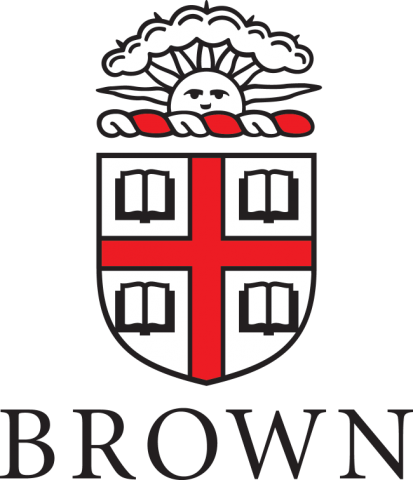 Notes
Citation:
Kyzivat, E. D., & Smith, Laurence. C. (2023). Contemporary and historical detection of small lakes using super resolution Landsat imagery: Promise and peril. GIScience & Remote Sensing, 60(1), 2207288. https://doi.org/10.1080/15481603.2023.2207288


Award Information:
This work was funded by the NASA Terrestrial Hydrology Program (grant number 80NSSC20K0429) managed by Dr. Jared Entin and a Future Investigators in NASA Earth and Space Science and Technology (FINESST) fellowship managed by Dr. Allison Leidner (grant number 80NSSC19K1361).
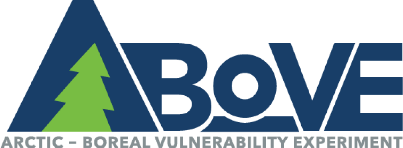